Applying Client Relationship Management Techniques to an Institutional Contacting Guide Redesign
Federal Committee on Statistical Methodology Conference 2021
Presenter: Rob McCracken
RTI International
Contributors
Agency for Healthcare Research and Quality:
Peter Tice 

RTI International:
Shawn Cheek
Jason Kennedy
Rob McCracken (presenter)
Joe Nofziger
Brandon Peele
R. Suresh
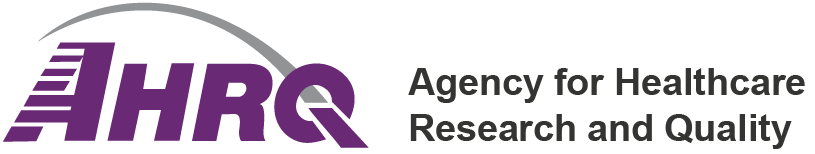 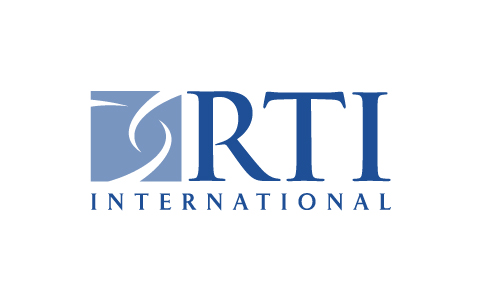 Overview
Project Description
Contacting Medical Providers / Pharmacies
Contact Guide Redesign & Client Relationship Management
Contact Guide Redesign and Goals
Goal 1: Improve Effectiveness Through More Focus on POCs
Goal 2:  Improve Flow at Key Points
Goal 3:  Update Instrument to Windows Application Platform
Results
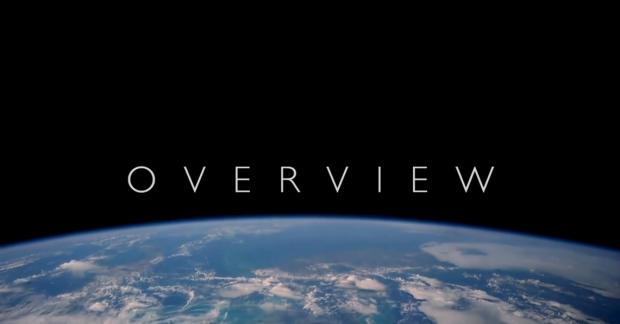 Project Description
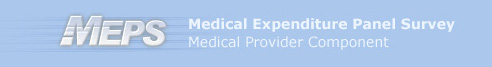 The Medical Expenditure Panel Survey, conducted by the Agency for Healthcare Research and Quality (AHRQ), is a family of large-scale federal surveys used to study healthcare costs and related healthcare measures.   

The MEPS HC collects information on approximately 14,000 households annually though multiple rounds of in-person interviews.

The MEPS Medical Provider Component (MPC) is a follow-back survey of providers, designed to collect more information on healthcare spending than the MEPS-HC respondents can typically provide with precision.
Project Description (cont.)
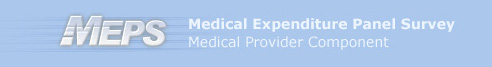 The MPC sample members are the healthcare providers identified in the Household Component (HC).

The MEPS MPC obtains medical and billing records from medical providers and pharmacies to inform the cost of medical procedures and ascertain expenditure information. 

RTI International (RTI) has been supporting AHRQ in conducting the MEPS-MPC since 2009.
Contacting Medical Providers / Pharmacies
MEPS MPC collects medical and billing information from provider/pharmacy points of contact (POCs) for selected patients 
Hospital providers require multiple POCs
Each Hospital POC provides records
Tracking best done at POC level (not provider level)

Data collected over the phone or from records received by fax, mail or web portal
Contacting Medical Providers / Pharmacies (cont.)
Two instruments / processes

Contact Guide
Establish provider eligibility
Identify & establish POC
Gather POC contact info
Verify providers
Send authorization forms (AFs)
Confirm AFs
Prompt for overdue records

Event Form
Collect billing and payment data
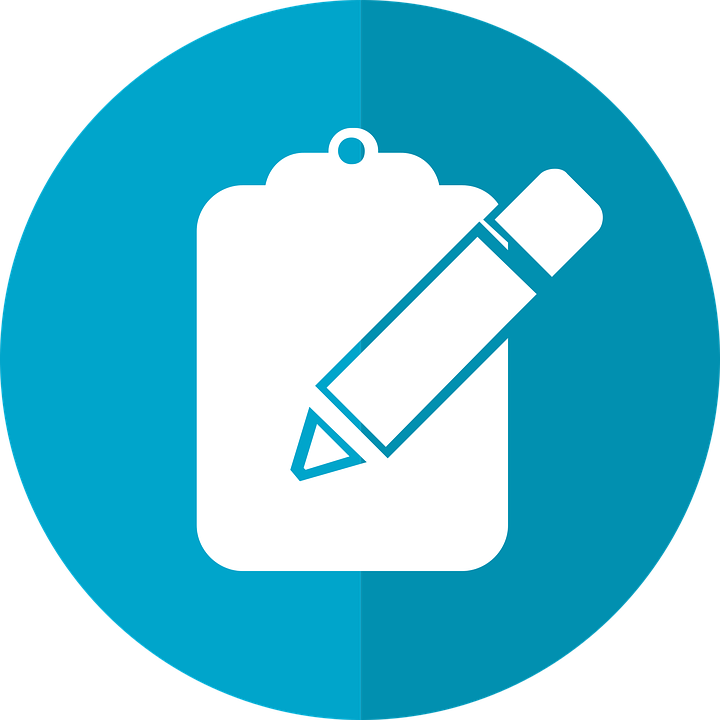 Contact Guide Redesign & Client Relationship Management
Rethinking the MEPS MPC “client” with CRM
Original Contact Guide
“Client” thought of as provider

Only 1 POC can be primary

Provider verified with 1 POC

Records tracked by provider
Redesigned Contact Guide
Client thought of as POC

Multiple primary POCs allowed

Provider verified with each POC

Records tracked by POC
Contact Guide Redesign and Goals
Improve effectiveness for data collectors and POCs through more focus on POCs.

Improve flow at key points to increase efficiency and reduce errors. 

Build a more robust system by upgrading the instrument from a web-based platform to a Microsoft Windows (Dot Net) Application platform.
Goal 1: Improve Effectiveness Through More Focus on POCs
POC-based focus instead of provider-based focus
Status of records tracked at POC level instead of provider

Faster/easier identification of next step needed per POC
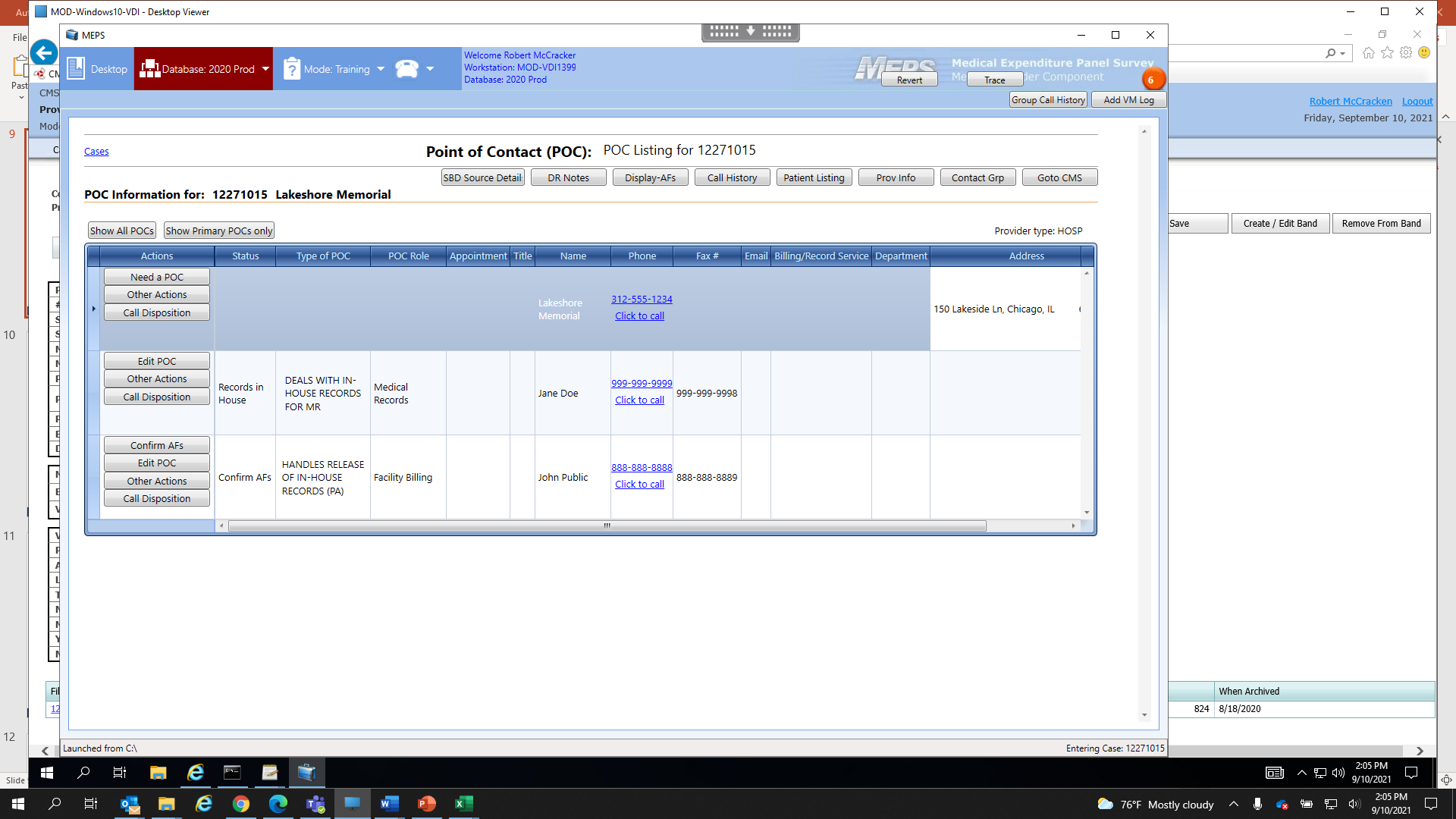 Goal 1: Improve Effectiveness Through More Focus on POCs
Provider Verification
Hospitals typically have 2 POCs – Medical Records and Billing
Provider Verification item confirms POC handles provider’s records

Original Contact Guide: Verified one time per provider

Redesigned Contact Guide: Verified with each POC
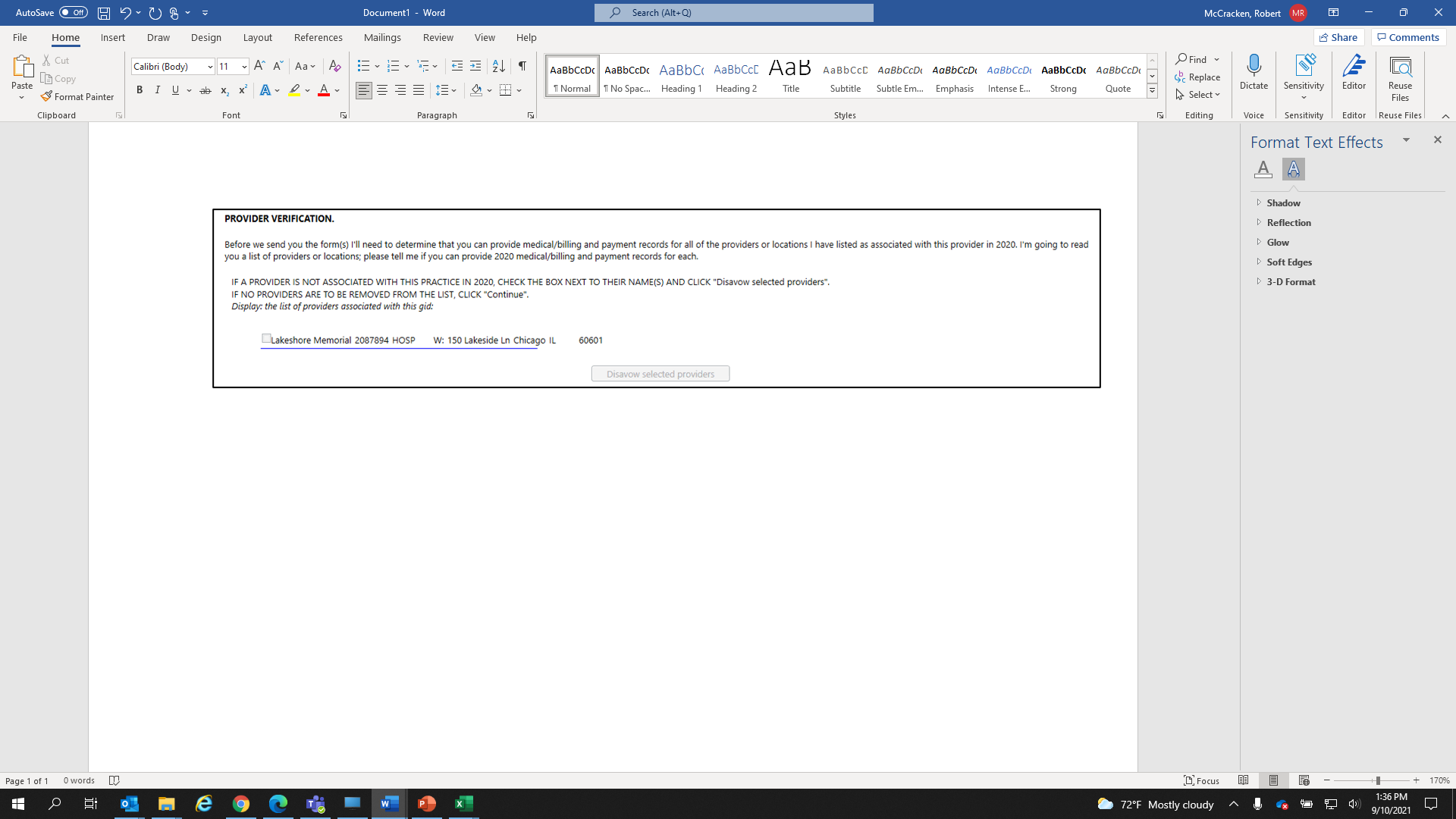 Goal 2:  Improve Flow at Key Points
Original System – first call to POC

Completed within Contact Guide	        Completed in External Component
Establish provider eligibility
Identify & establish POC
Gather POC contact info
Verify providers
Send authorization forms
Goal 2:  Improve Flow at Key Points (cont.)
Redesigned System – first call to POC

Completed within Contact Guide
Establish provider eligibility
Identify & establish POC
Gather POC contact info
Verify providers
Send authorization forms
Goal 3:  Update Instrument to Windows Application Platform
Both original and update operate in FIPS moderate environment

New system more robust

New system easier to troubleshoot
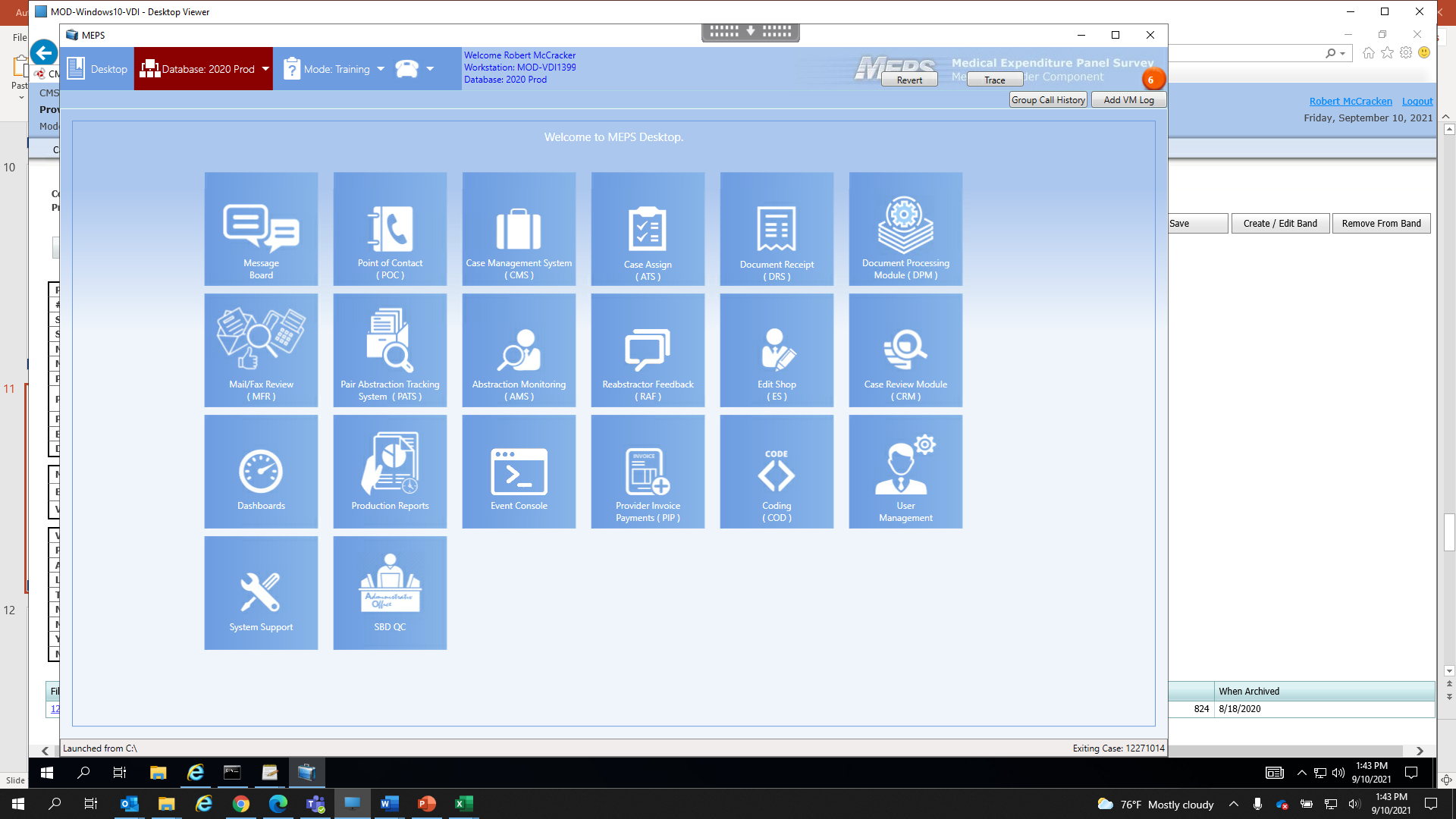 [Speaker Notes: that part of troubleshooting.]
Results
February 2020 start

Difficulties comparing pre-pandemic outcomes (data collected) to current outcomes

Mixed anecdotal feedback from data collectors
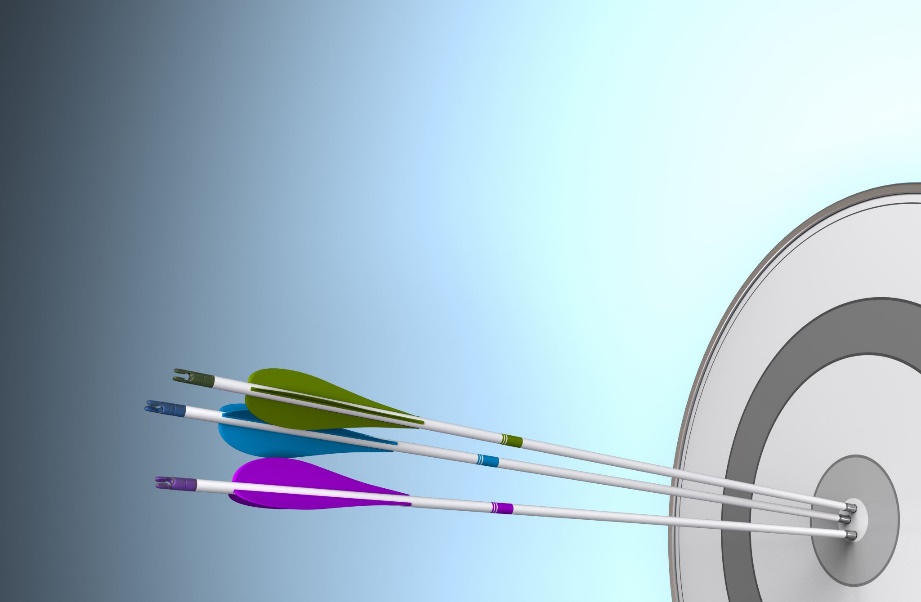 Questions?
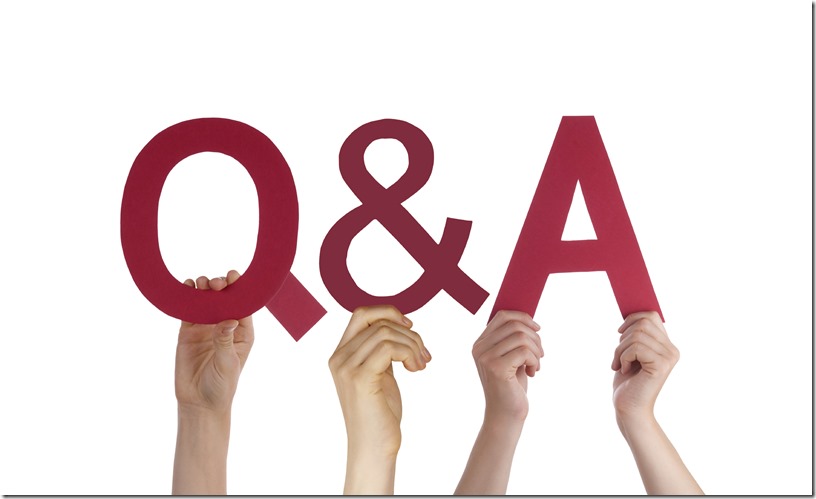 Contact: Rob McCracken | email: mccracken@rti.org
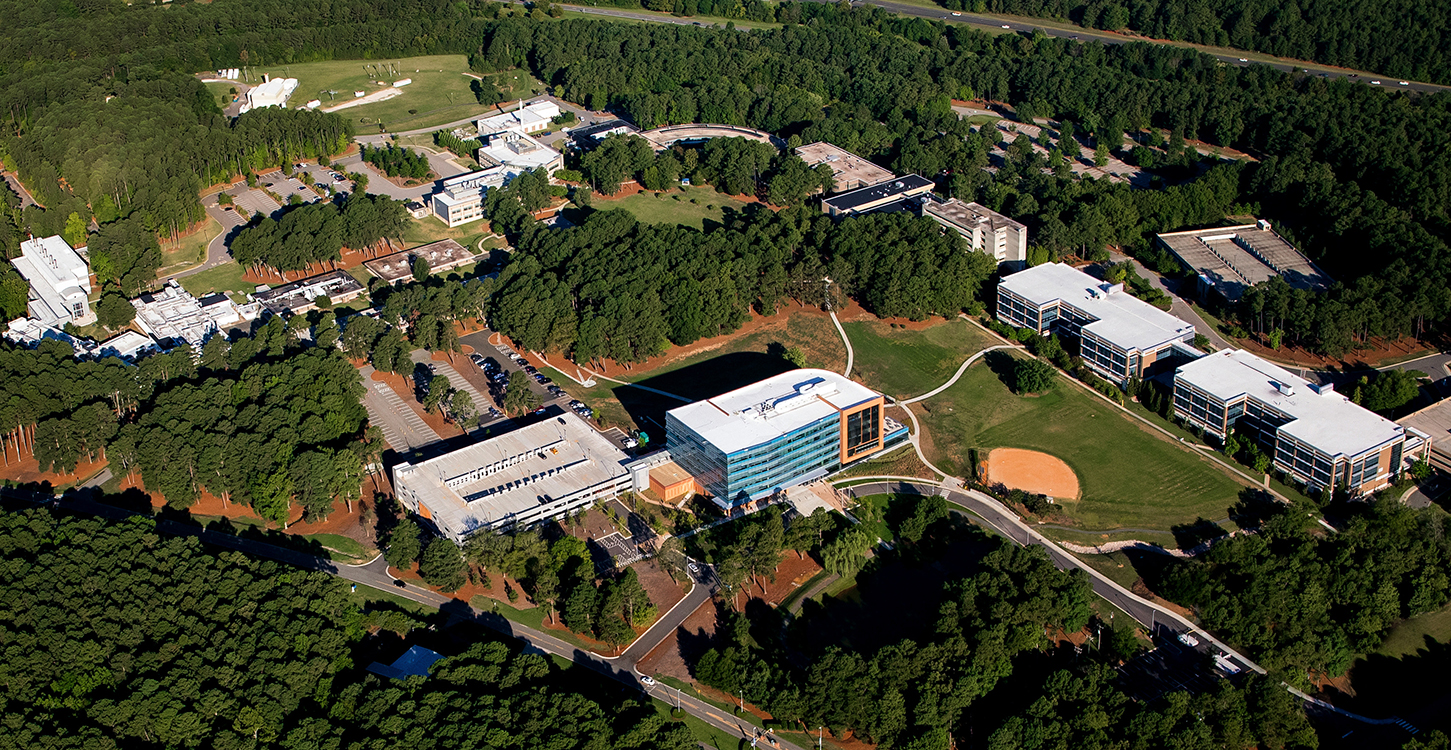 Thank you

Contact: Rob McCracken | email: mccracken@rti.org